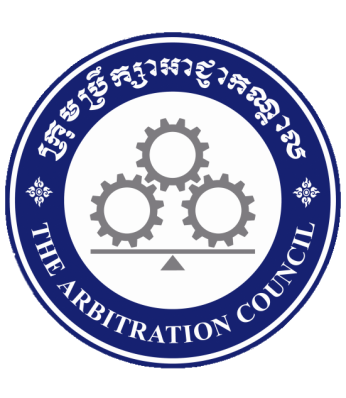 SPECIAL SESSION - HOW ARBITRATION IS HANDLED IN CAMBODIA
Time: 3pm-4:15pm
Speakers: Kong Phallack, You Suonty & Ann Vireak
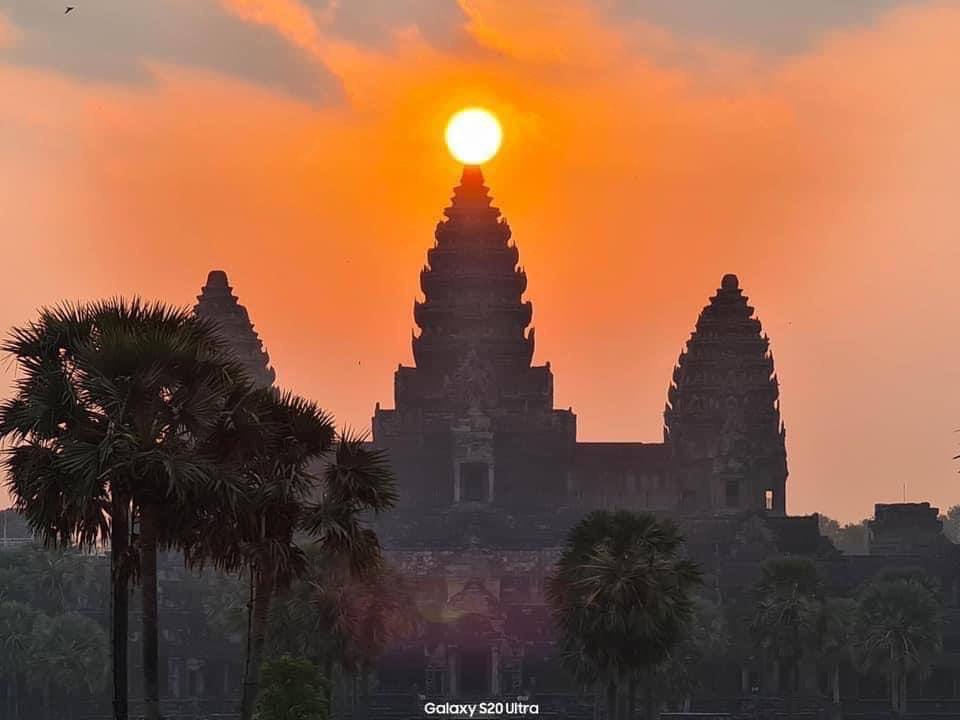 CONTENTS
INTRODUCTION
Regulating Labor Disputes Resolution and Types of Labor Disputes
4
Regulating Labor Disputes Resolution and Type of Labor Dispute
5
Individual and Collective Labor Disputes Resolution
Note: Recent Development and Discussion on role of Arbitration Council in Individual Labor Disputes
6
Individual Labor Dispute Resolution Procedures
Employer vs Worker (s)
Enterprise Level
Employer vs Worker (s)
Enterprise Level
Voluntary conciliation by Ministry of Labor
Court
Court
Option 2
Option 1
7
Individual and Collective Labor Disputes Resolution
8
Collective Labor Dispute Resolution Procedures
Employer vs Workers
Enterprise Level
Conciliation 
by Ministry of Labor
Arbitration 
By Arbitration Council
Strike/Lockout
Court
9
Arbitration Council Procedures
10
About Arbitration Council
The Arbitration Council
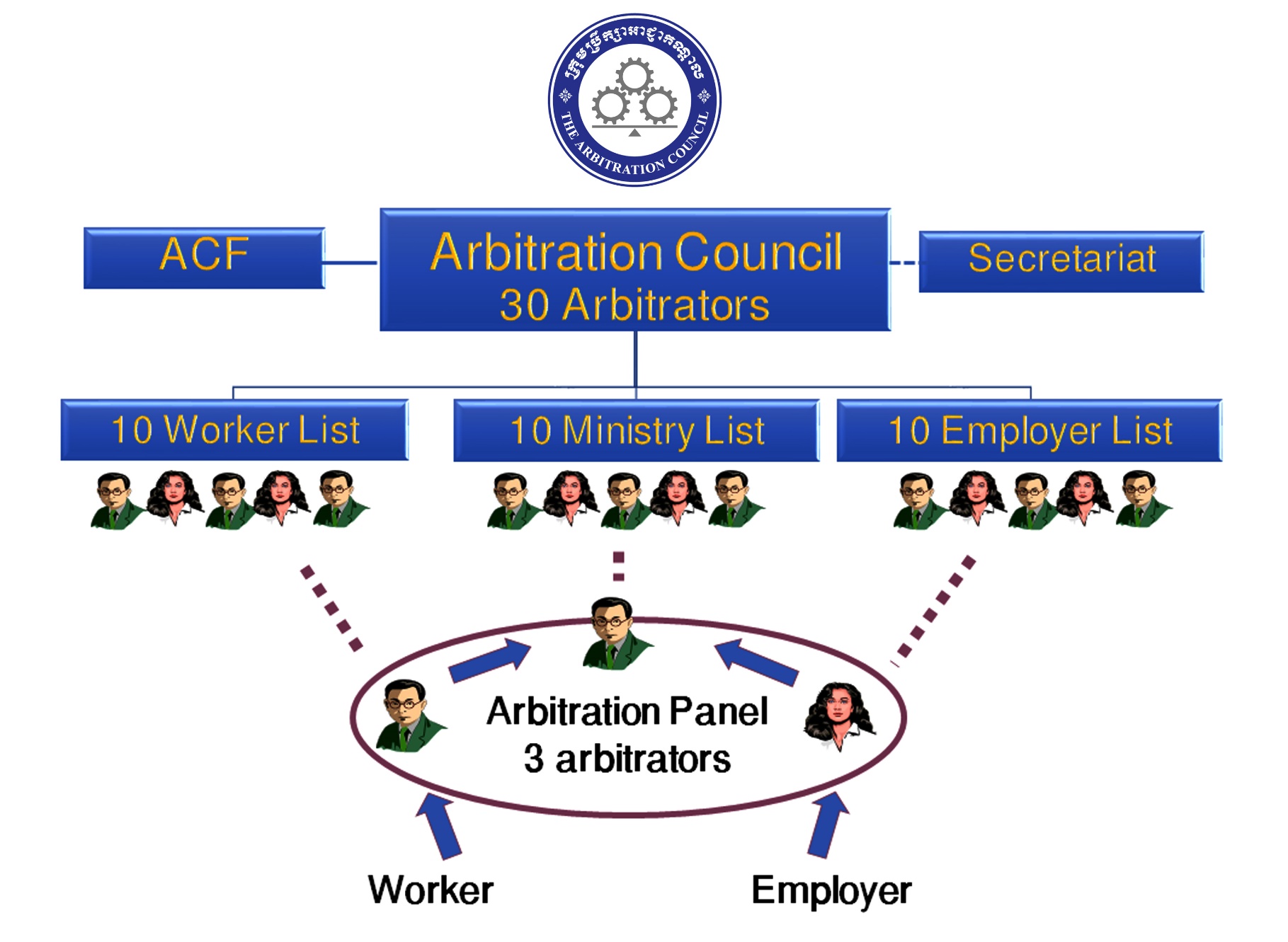 11
The Arbitration Council
About Arbitration Council
How it works? Why it was designed such a away?
Internal  Factors: Labor Disputes and no trustable mechanism
External Factors: Cambodia-US Bilateral trade Agreement, ILO
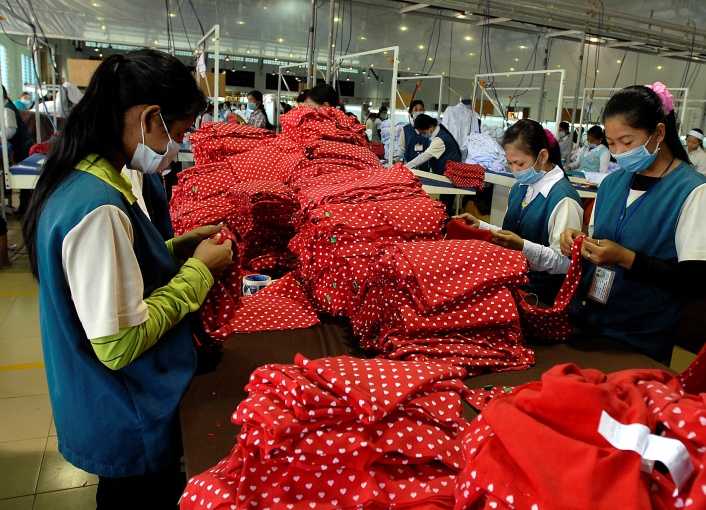 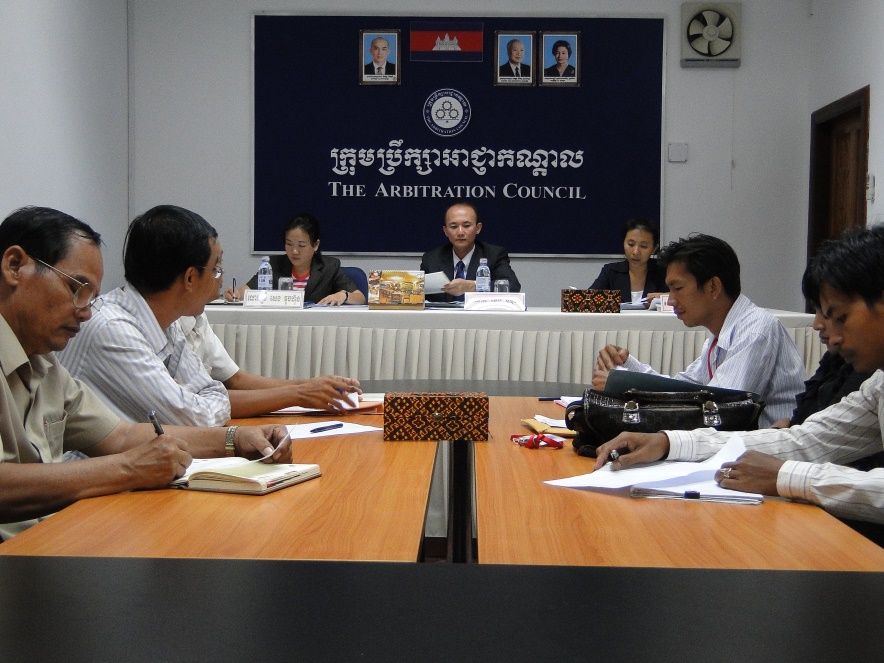 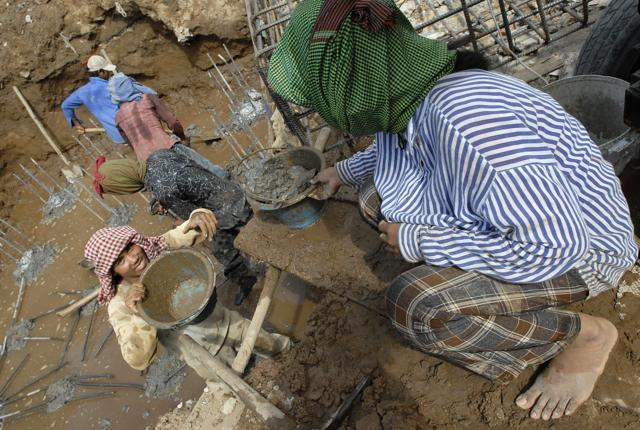 12
The Arbitration Council (Con’t)
Summary of Labor Dispute Resolution Procedures
Disputes
C
O
O
L
I
N
G
-
O
F
F
Individual
Collective
Voluntary conciliation by Ministry of Labor
Compulsory conciliation by Ministry of Labour
Compulsory resolution by Arbitration Council
Court
Rights
Interest
Strike/ Lockout
Court
13
Arbitration Council Procedures
Arbitration Council Procedures
14
Types of Arbitral Award
15
Enforcement of Binding Arbitral Award, BAA
16
Enforcement of Binding Arbitral Award, BAA
17
Cases Registered and solved at Arbitration Council
18
Top disputes referred to AC in 2020 (During Covid-19)
Top disputes referred to AC in 2021 (During Covid-19)
Top disputes referred to AC in 2022 (Post Covid-19)
Outcomes of the AC Services
[Speaker Notes: Not sure how the section in red is so directly relevant. We don’t have a lot of other information about the MoU…]
Q&A
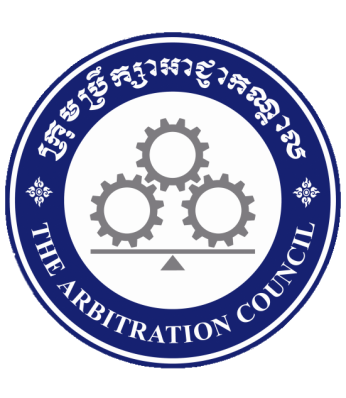 For more information!
www.arbitrationcouncil.org
www.facebook.com/ArbitrationCouncilFoundation
https://twitter.com/ACF_Cambodia 
Arbitration Council Foundation (ACF) 
info@arbitrationcouncil.org
(855) 23-881-815
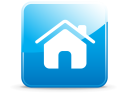 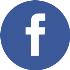 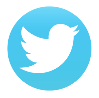 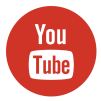 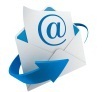 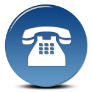